Vecinii numerelor [wetschini numerelor]
Nachbarzahlen
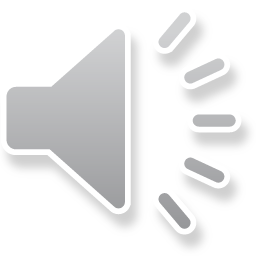 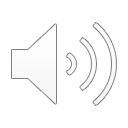 4
5
6
der Vorgänger
die Zahl
der Nachfolger
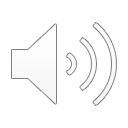 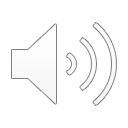 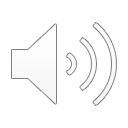 Predecesorul
[predetschessorul]
Numărul
[numarul]
Succesorul
[ssuktschessorul]
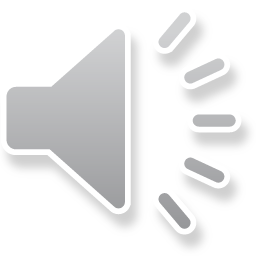 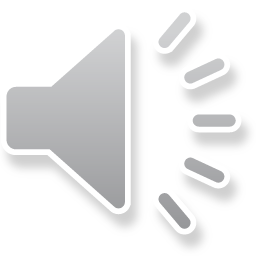 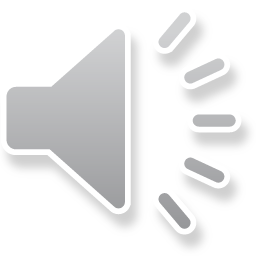 Vecinii numerelor [wetschini numerelor]
Nachbarzahlen
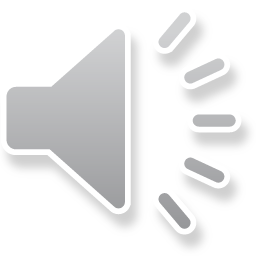 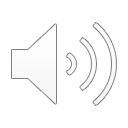 Wie heißt der Vor-gänger von 5?
Der Vorgänger von 5 ist 4.
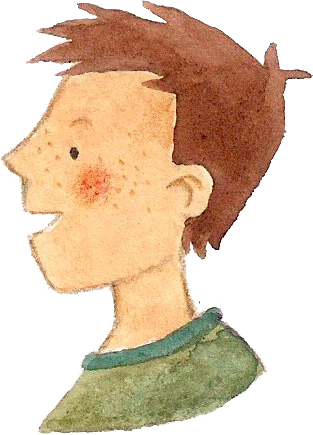 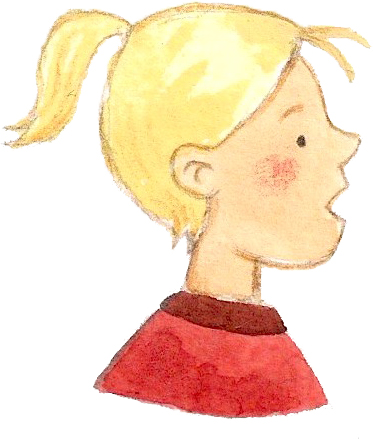 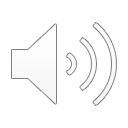 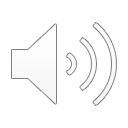 Care este predecesorul lui 5?
[kare jesste predetschessorul lui tschintsch?]
Predecesorul lui 5 este 4.
[predetschessorul lui tschintsch jesste patru]
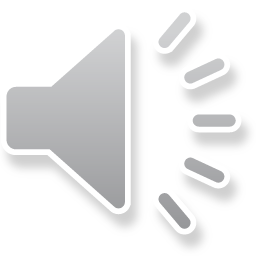 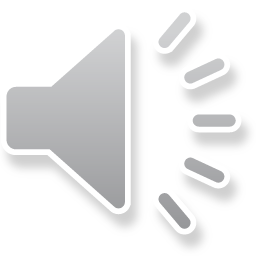 Wie heißt der Nach-folger von 5?
Der Nachfolger von 5 ist 6.
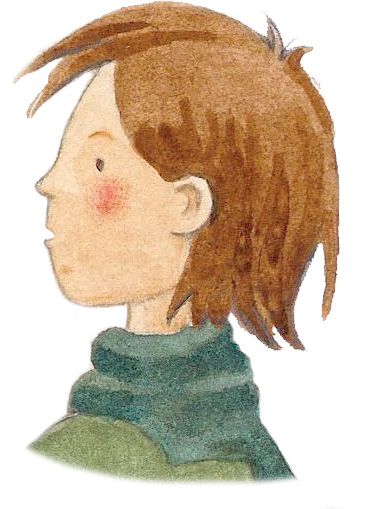 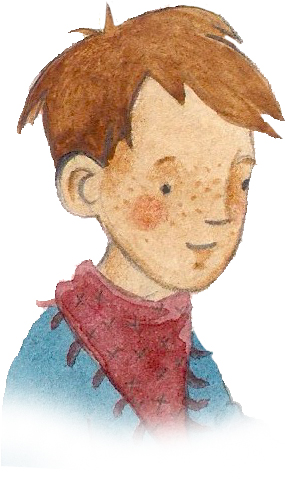 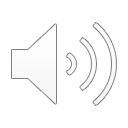 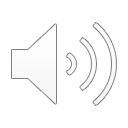 Care este succesorul lui 5?
[kare jesste ssuktschessorul lui tschintsch?]
Succesorul lui 5 este 6.
[ssuktschessorul lui tschintsch jesste schasse]
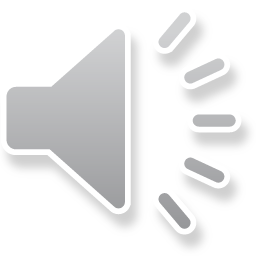 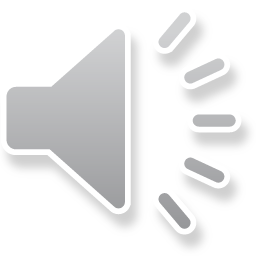 Vecinii numerelor [wetschini numerelor]
Nachbarzahlen
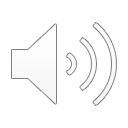 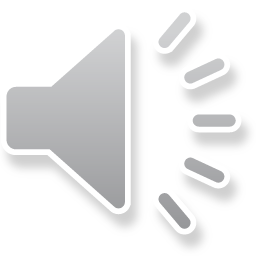 60
64
70
die Zahl
der kleinere Nachbarzehner
der größere Nachbarzehner
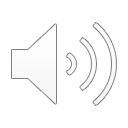 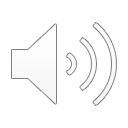 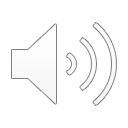 Zecea vecină mai mică
[setschea wetschina mai mika]
Numărul [numarul]
Zecea vecina mai mare
[setschea wetschina mai mare]
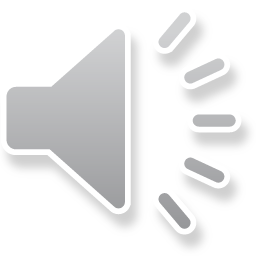 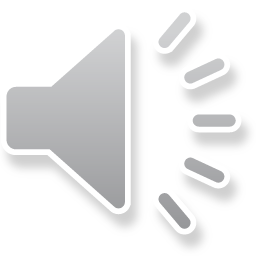 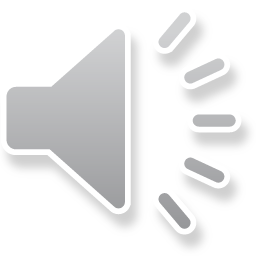 Vecinii numerelor [wetschini numerelor]
Nachbarzahlen
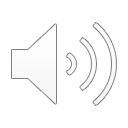 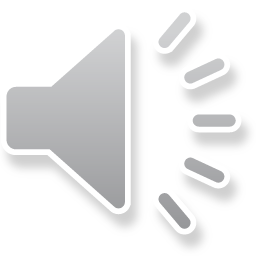 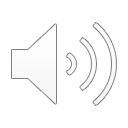 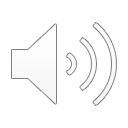 Wie heißt der 
kleinere Nachbar-zehner von 63?
Der kleinere Nachbarzehner von 63 ist 60.
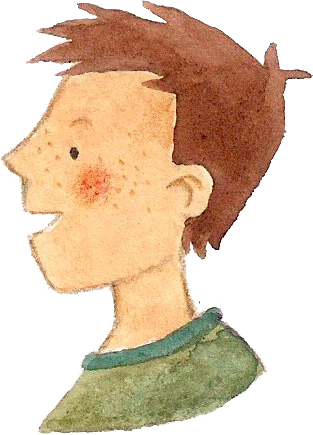 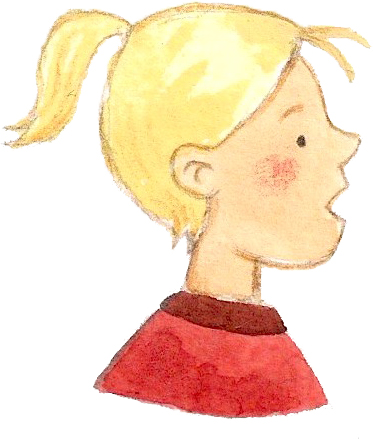 Zecea vecină mai mică a lui 63 este 60.
[Setschea wetschina mai mika a lui schaisetschschitrej jesste schaisetsch]
Care este zecea vecină mai mică a lui 63?
[kare jesste setschea wetschina mai mika a lui schaisetschschitrej]
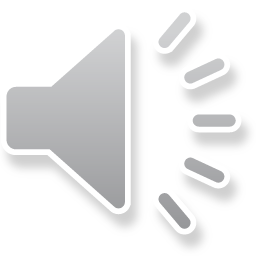 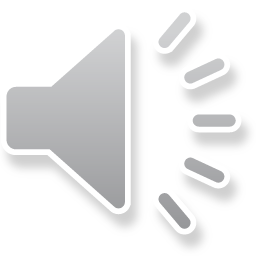 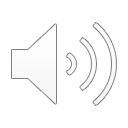 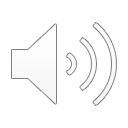 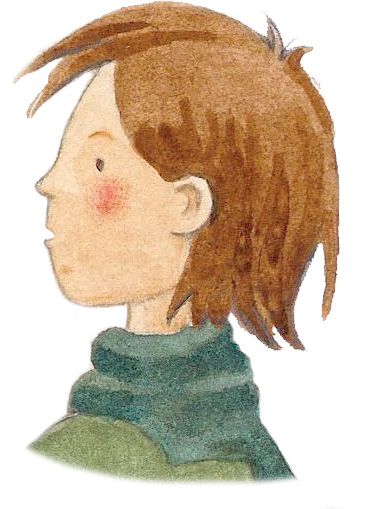 Der größere Nachbarzehner von 63 ist 70.
Wie heißt der 
größere Nachbarzehner von 63?
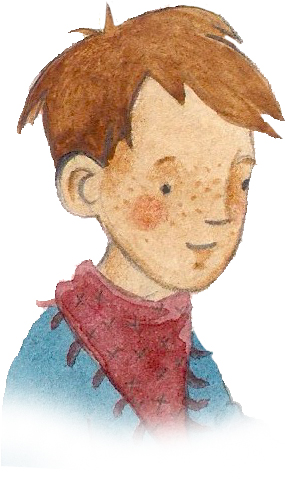 Care este zecea vecină mai mare a lui 63?
[kare jesste setschea wetschina mai mare a lui schaisetschschitrej]
Zecea vecină mai mare a lui 63 este 70.
[Setschea wetschina mai mare a lui schaisetschschitrej jesste schaptesetsch]
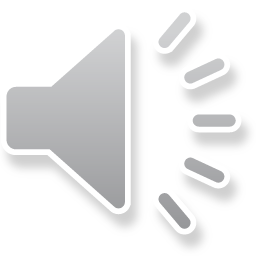 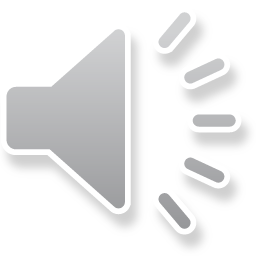 Vecinii numerelor [wetschini numerelor]
Nachbarzahlen
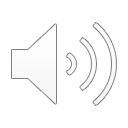 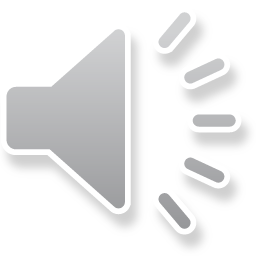 2000
2500
3000
die Zahl
der kleinere Nachbartausender
der Nachbartausender
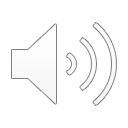 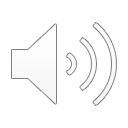 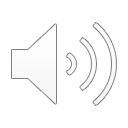 Mia vecină mică
[mia wetschina mika]
Numărul
[numarul]
Mia vecină mare
[mia wetschina mare]
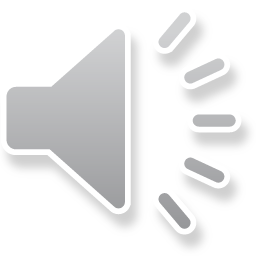 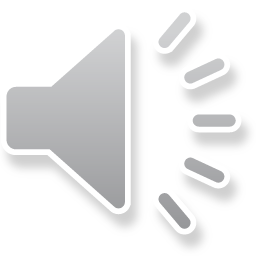 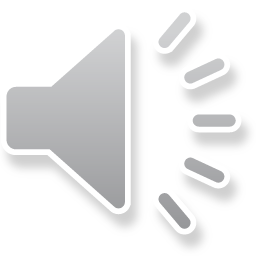 Vecinii numerelor [wetschini numerelor]
Nachbarzahlen
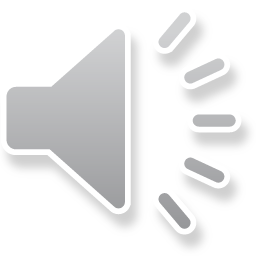 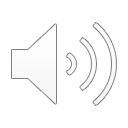 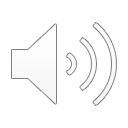 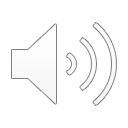 Der kleinere Nachbartausender von 2300 ist 2000.
Wie heißt der 
kleinere Nachbar-tausender von 2300?
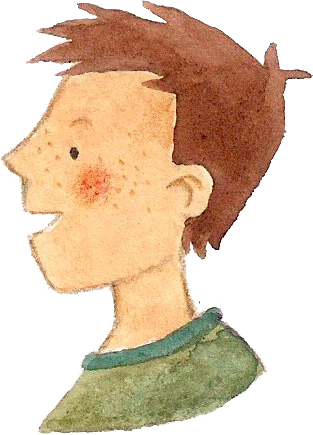 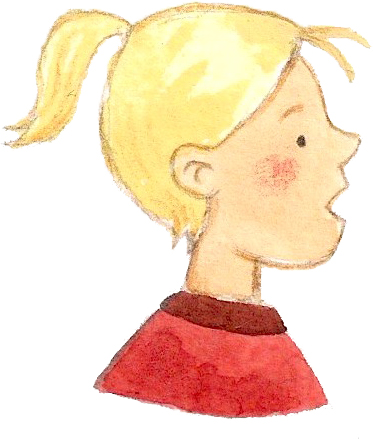 Care este mia vecină mică a lui 2300?
[kare jesste mia wetschina mika a lui douamiitreissute?]
Mia vecină mică a lui 2300 este 2000.
[mia wetschina mika a lui douamiitreissute jesste douamiii]
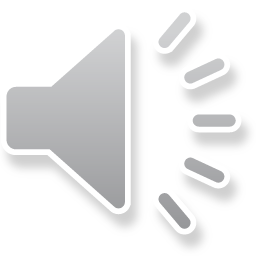 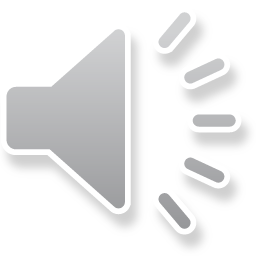 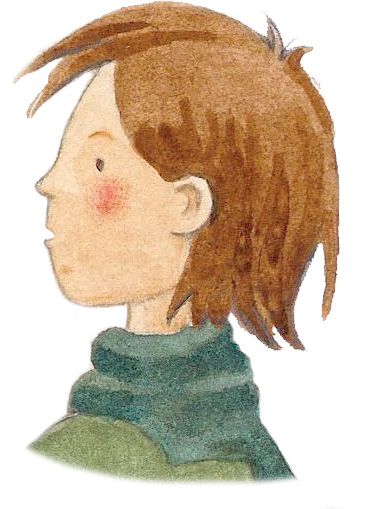 Wie heißt der 
größere Nachbar-tausender von 2300?
Der größere Nachbartausender von 2300 ist 3000.
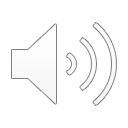 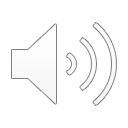 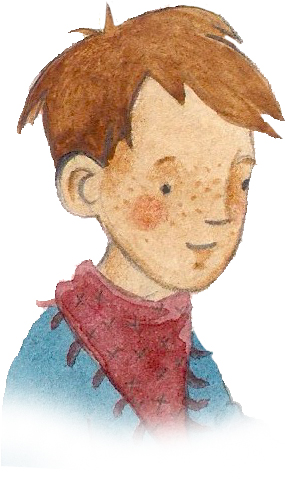 Mia vecină mare a lui 2300 este 3000.
[mia wetschina mare a lui douamiitreissute jesste trejmiii]
Care este mia vecină mare a lui 2300?
[kare jesste mia wetschina mare a lui douamiitreissute?]
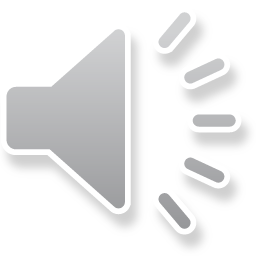 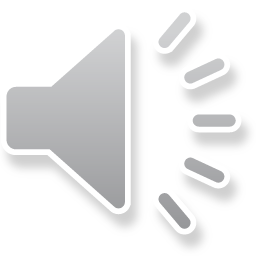 Vecinii numerelor [wetschini numerelor]
Nachbarzahlen
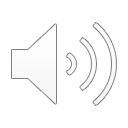 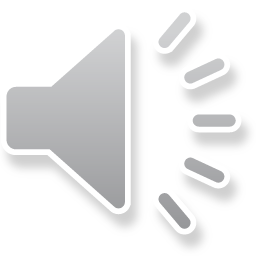 80 000
86 000
90 000
die Zahl
der kleinere Nachbarzehntausender
der größere Nachbarzehntausender
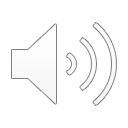 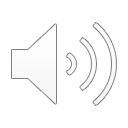 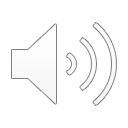 Numărul
[numarul]
Zecea mie vecină mare
[setschea mie wetschina mare]
Zecea mie vecină mică
[setschea mie wetschina mika]
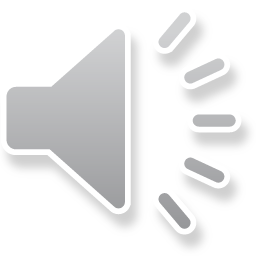 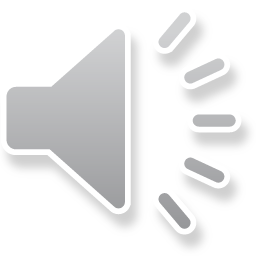 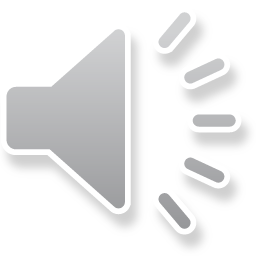 Vecinii numerelor [wetschini numerelor]
Nachbarzahlen
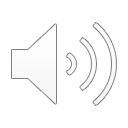 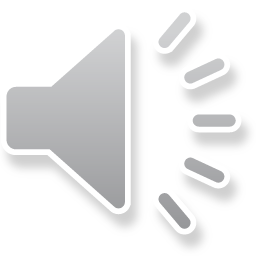 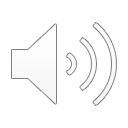 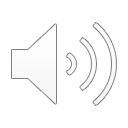 Der kleinere Nachbarzehntausender von 80700 ist 80000.
Wie heißt der 
kleinere Nachbarzehn-tausender von 80700?
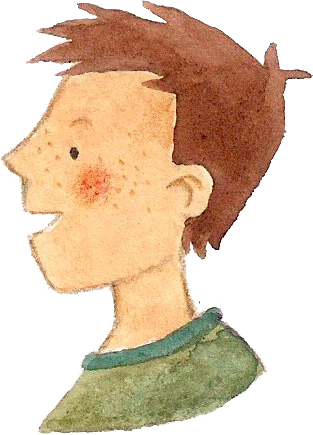 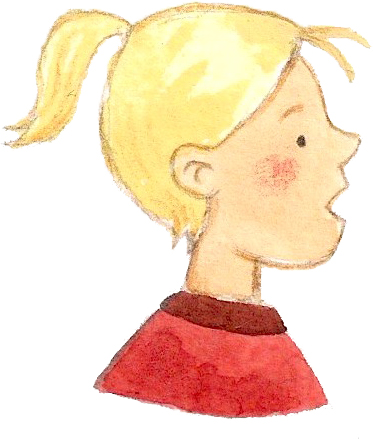 Care este zecea mie vecină mică a lui 80 700?
[kare jesste setschea mie wetschina mika a lui optsetschdemiischaptessute]
Zecea mie vecină mică a lui 80 700 este 80 000.
[setschea mie wetschina mika a lui optsetschdemiischaptessute jesste optsetschdemii]
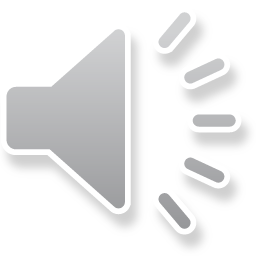 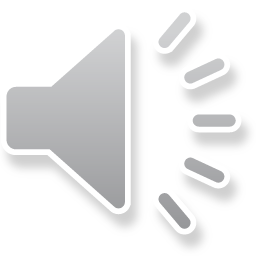 Wie heißt der 
größere Nachbarzehn-tausender von 80700?
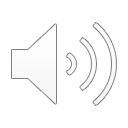 Der größere Nachbarzehntausender von 80700 ist 90000.
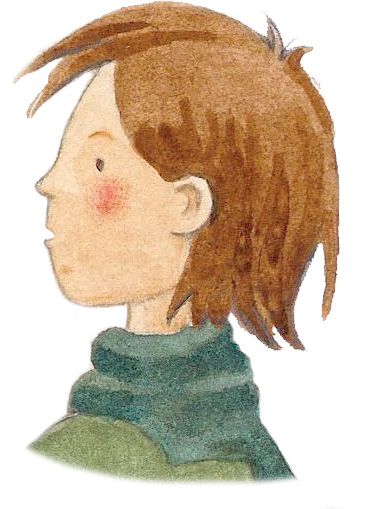 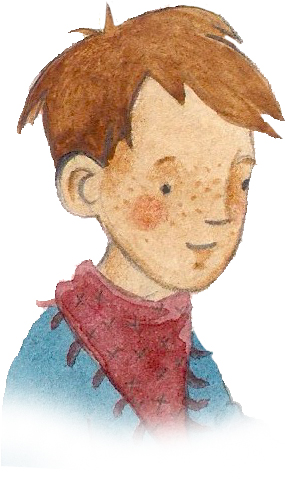 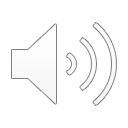 Care este zecea mie vecină mare a lui 80 700?
[kare jesste setschea mie wetschina mare a lui optsetschdemiischaptessute]
Zecea mie vecină mare a lui 80 700 este 90 000.
[setschea mie wetschina mare a lui optsetschdemiischaptessute jesste nouasetschdemii]
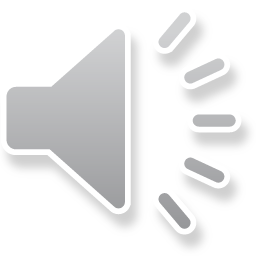 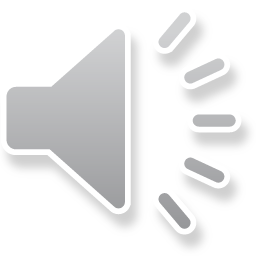 Vecinii numerelor [wetschini numerelor]
Nachbarzahlen
Nachbarzahlen
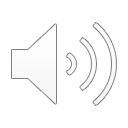 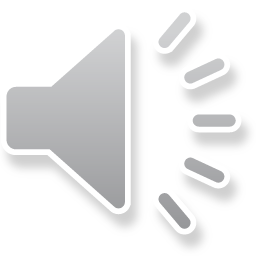 300 000
360 000
400 000
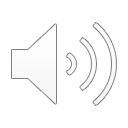 die Zahl
der kleinere Nachbarhunderttausender
der größere Nachbarhunderttausender
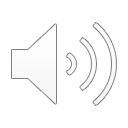 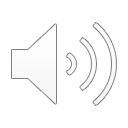 Suta mie vecină mică
[ssuta mie wetschina mika]
Suta mie vecină mare
[ssuta mie wetschina mare]
Numărul
[numarul]
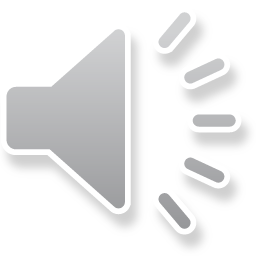 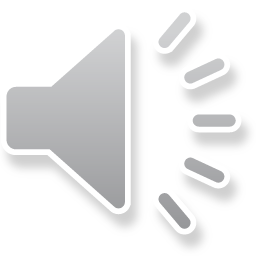 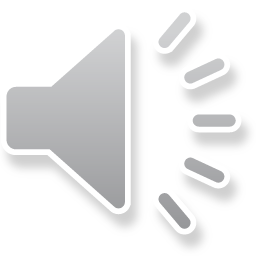 Vecinii numerelor [wetschini numerelor]
Nachbarzahlen
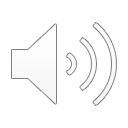 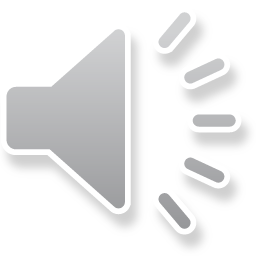 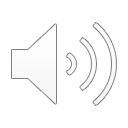 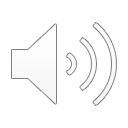 Der kleinere Nachbarhunderttausender von 360000 ist 300000.
Wie heißt der 
kleinere Nachbarhundert-tausender von 360000?
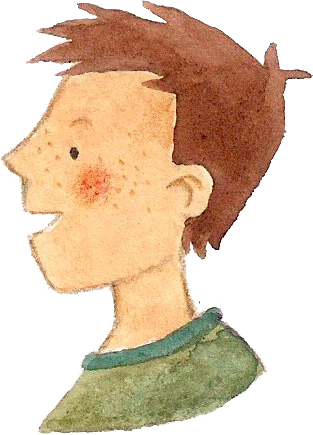 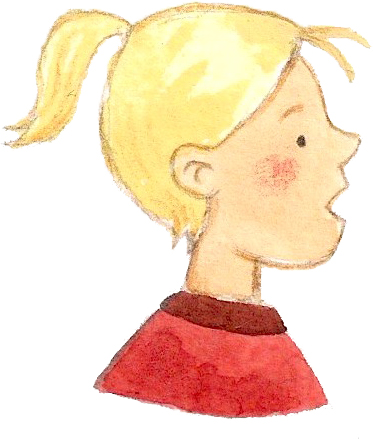 Suta mie vecină mică a lui 360 000 este 300 000.
[ssuta mie wetschina mika a lui treissuteschaisetschdemii jesste treissutedemii]
Care este suta mie vecină mică a lui 360 000?
[kare jesste ssuta mie wetschina mika a lui treissuteschaisetschdemii]
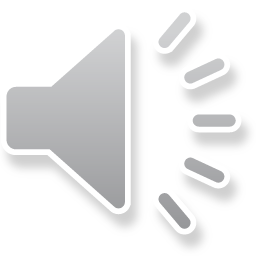 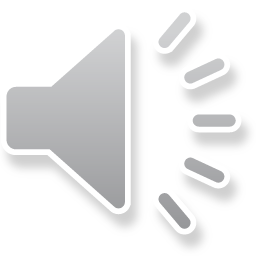 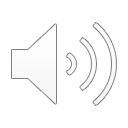 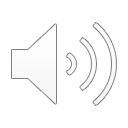 Der größere Nachbarhunderttausender von 360000 ist 400000.
Wie heißt der 
größere Nachbarhundert-tausender von 360000?
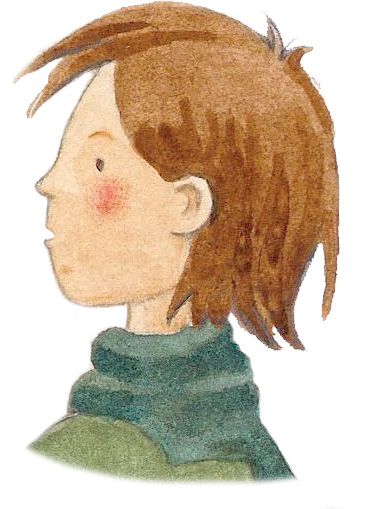 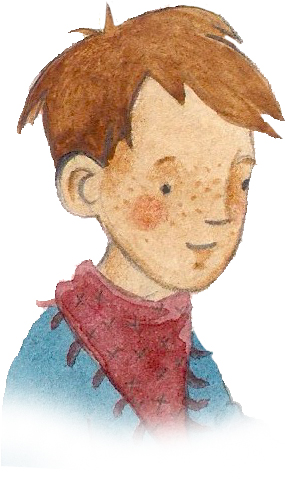 Suta mie vecină mare a lui 360 000 este 400 000.
[ssuta mie wetschina mare a lui treissuteschaisetschdemii jesste patrussutedemii]
Care este suta mie vecină mare a lui 360 000?
[kare jesste ssuta mie wetschina mare a lui treissuteschaisetschdemii]
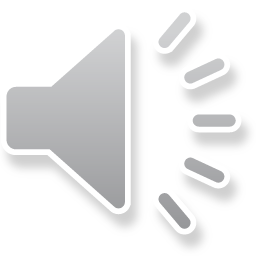 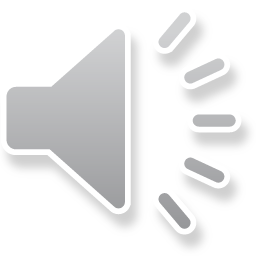